Introduction to research methods in social sciences
Block 1: Epistemology, Qualitative research questions, Literature review, Referencing
Tereza Javornicky Brumovska, PhD.
Process of research project
Pre-fieldwork phase
Field-work phase – Data collection
Analysis
Conclusions, Reporting, Dissemination
Process of research project
Block 1
Preparation of the field – interesting topics, themes
Literature review
Research questions/aim and objectives
Referencing
Data management plan
Ethics
Gender in research
Block 3
Searching for methodology and methods to address questions
Fieldwork
Analysis
Writing, Reporting, Dissemination
Block 1: Outline
Literature:
Block 1:
Punch: Chapter 1, 2, 3, 4 and 12, Part I
Block 3: 
Punch: Chapter 8, 9, 10, 11 and 12, Part II
Lecture 1:
Introduction to research methodology and methods, epistemology and ontology in research
Epistemological assumptions of qualitative research methodology in Social Sciences 
Lecture 2: 
Process of the research – Stages of research project
Literature review 
Research questions
Referencing! 
Lecture 3:
Writing the Research proposal – Part I. = Your homework
Homeworks by 20th March 2021
Think of your theme/topic to explore in the research study / write the outline of the problem. 
Think of aim and objectives related to your topic to explore






Search and generate a list of related/relevant references to argue with in your project. Describe each of the reference briefly why is it relevant to your research topic of interest/aim and objectives/questions. Try to argue why the research questions are relevant in relation to your list of references.
Formulate 3 research questions

Download Zotero and try to explore it in terms of referencing: Use it in the text for references and then generate list of references in Harvard referencing style. Write a short report (500 words) on your experience to share next MS Teams meeting
Epistemology in Research in Social Sciences
Background of qual and quant approaches. Development from 1960s
Paradigms in social sciences research: Positivism (quant) vs. Constructivism, Interpretivism and other approaches (Qual)
Paradigm issues:
What is the source of knowledge? 
Objective reality vs Subjective experience
How is knowledge developed? 
Interpretation of data, 
Approach to respondents/participants/research subjects – Autonomy/Authenticity of our datasource
How are questions asked and answered? 
Induction vs. Deduction
Qualitative research: ‘is empirical research where the data are not in the form of numbers’ (Punch, 2005: 3). 
Language, visual data, arts-based data, participatory action results data etc.
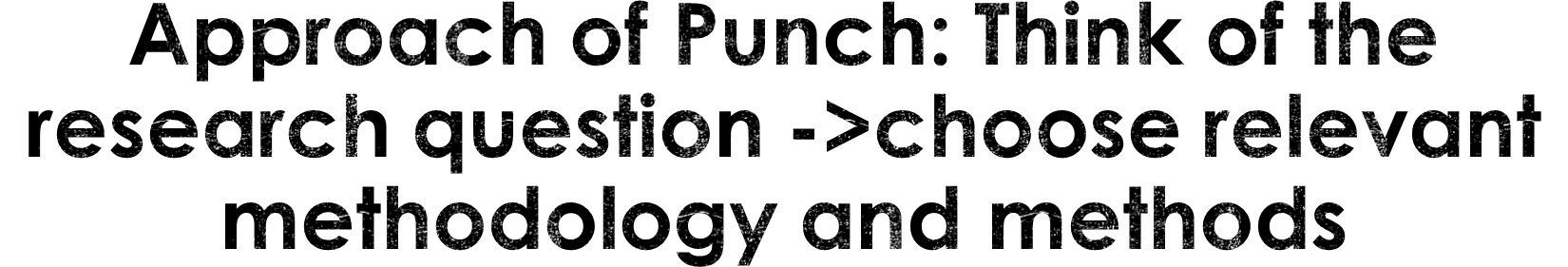 Qualitative methodlogy
Quantitative methodology:
Deduction
To test the hypothesis/previous research results/verify theory/conclusion previously made
Work with numbers with large amount or respondents/data
Statistical analysis methods
Based on the objective data/objectivity of knowledge/positivist epistemology
Inductive approach
To develop new understanding/fill the gaps in knowledge/develop new explanation/theory/explore new phenomena
Work with several respondents and large amount of data collected from them
Analysis of language/visuals/arts-based data
Subjectivity of experience considered as a relevant source of knowledge in exploring phenomena
Epistemology of social constructivism/post-structuralism/Interpretivism etc.
Social sciences: Core and Applied…and research
Core social sciences: Psychology, Sociology, Anthropology, Economics and Political Science
Applied social sciences: Education, Social work, Children’s Studies, Women’s Studies, Family Studies, Health and Nursing, Social policy, Legal and justice studies…(Can you think of other fields)?
Interdisciplinarity in social sciences, across social and natural sciences
Core social sciences 
Theory to observe as applied in the fields (e.g. Theory of Power in different social institutions, and agents’ behaviour, experiences, context)
Develop new theory to explain social phenomena
Test the theories 
Applied social sciences
Research often to address praxis based on evidence,
Evaluate quality of services
Fill the gaps in theoretical knowledge on different phenomena 
Apply theories and research impact in praxis
Coffee break
Literature review – What and why?
WHAT: Sources of literature:
Monographs
Book chapters
Peer-reviewed research articles
Classical essays 
?
WHY? 
To argue your rationale for research questions: Build up an argument to your research questions/hypothesis
-> Find out what to repeat to test the previous results/theory
-> Find out the gaps in the literature/knowledge in the field of your interest
-> Explain the research findings with the theory/previous results in discussion
-> Generalise research findings with the theory that can explain your  findings and turn them to results/conclusions and recommendations
Literature review – where to look for literature
Where do you look for the relevant literature to support your essays/writing/research?
IMPORTANT: Use only peer-reviewed sources of literature – no google blogs/random articles/wikipedia etc. unless it is well argued in its purpose as a data sample for the project!
Previous BA thesis: It is good to see what other people wrote in terms of style and level of writing. However, it is questionable if to use it as a source for your literature review. Use it in Introduction. Consult with your supervisor. 
How to look for the literature:
Databases: EBSCO, Jstore, PsychInfo…what database you are using?
Journals – search through your favourite journal and related ones
Publishing Houses: Taylor and Francis, Blackwell, Sage, Willey, Routledge, Springer, Elsevier
Open access articles/journals: https://doaj.org  (Directory of Open Access Journals DOAJ)
Web of Science: Authors, Article title, DOI…for particular articles
Journals Impact Factor for relevance of references
Key words in your search for articles – record your search strategy
Search list of references in your favourite articles
Google Scholar is ok
Literature review cont.
To have a deeper understanding of your topic of interest
To see what was done/gaps in the literature in the topic of interest
To build up your rationale for research aims and objectives/research questions
To connect research aim and objectives/Questions with the methodology and methods
To argue the methods of data collection – e.g. questions/themes in interviews


-> Essential part of your research project in the pre-fieldwork phase
Aims and Objectives, Research questions
Qualitative research:
Inductive
Open-ended research questions
Exploratory: To explore…..experiences of respondents with given phenomena
Descriptive: Clear sheer description is often useful before interpretation of the data with theory and literature
Rather OBJECTIVES than QUESTIONS: To explore (Experiences) of (SAMPLE, TARGET GROUP) with (PHENOMENA IN QUESTION)
To address overall aim of the study
Examples:
How do students at our school spend their weekends?
What is the effect of personal technology on today’s youth?
Vs. 
Explanatory:
To explain relationships between different variables
Hypothesis (Experiments)
To observe the results of experiment while manipulating different dependent and independent variables in one particular chosen question/task/phenomena
Data and research questions
Purely inductive approach in qual research
Question to address the gaps in knowledge/literature

Focus on the data that will be theorised/explained with formulation of theory that is missing


Grounded theory: What are the needs of young girls in residential care? How these can be addressed by the services they use?
Thematic analysis for description before interpretation – using the language of respondents
IPA – Interpretive Phenomenological analysis: Questions experiences of respondents with given phenomena, what they have in common in their experiences
E.g. What are children’s perceptions of science and scientists? 
What are children’s preferences in their choice of future profession? What impact on these decisions?
Theory and research questions
Theory frames the research questions’ rationale
Theory is used to explain and discuss research findings
Content analysis
E.g. What are the experiences of social support of youth in after-school services? 
What environmental factors help (RESEARCH SAMPLE) to cope with the COVID 19 public health measures? Why?
Coffee break
Referencing
When/What to reference?
To avoid plagiarism/To respect and acknowledge authors we build on
To distinguish our ides from others before us/To build up argument with respected, peer-reviewed literature in the field
‘In-text citations are used when directly quoting or paraphrasing a source. They are located in the body of the work and contain a fragment of the full citation.’
Harvard referencing/APA/ Chicago referencing etc.
What style are you using?
Guidelines for authors in journals – check the referencing rules there
Your referencing system is of your choice but has to be CONSISTENT and in line with one of the system you choose
Use Zotero/EndNote/Mendeley/other referencing programme for the consistent referencing 
Consistent list of references in 1 click!
Builds up your digital library of resources you’re using in your field
Harvard referencing in text
In-text citation
Place this part right after the quote or reference to the source in your assignment.
Template
(Author Surname, Year Published)
(Author, 3 authors or 1st author et al. if 4 and more authors)
Authors divide by , 
Papers divided by ;
No reference to first names
Cite references after each argument/data/information you are using to argue your thesis/explanation of data/discussion etc.
Harvard referencing – Journals
Template: Journals 
Author Surname, Author Initial. (Year Published). Title. Publication Title, [online] Volume number(Issue number), p.Pages Used. Available at: http://Website URL [Accessed Date Accessed].
Example:
Poynting, S. (2006). What caused the Cronulla riot?. Race&Class, 48(1), pp.85-92. 

Ross, N. (2015). On Truth Content and False Consciousness in Adorno’s Aesthetic Theory. Philosophy Today, 59(2), pp. 269-290.


Dismuke, C. and Egede, L. (2015). The Impact of Cognitive, Social and Physical Limitations on Income in Community Dwelling Adults With Chronic Medical and Mental Disorders. Global Journal of Health Science, 7(5), pp. 183-195.
Harvard referencing - Books
Template: Book
Author Surname, Author Initial. (Year Published). Title. ed. City: Publisher, p.Pages Used.
Example:
Pitt, C. and Smith, J. (2012). Pro PHP MVC. Berkeley, CA: Apress, pp.3-4.
Harvard referencing edited books
Template: Book chapter in Edited book
Author Surname, Author Initial. ed., (Year Published). Chapter Title. In: Title. [online] City: Publisher, p.Pages Used. Available at: http://Website URL [Accessed Date Accessed].
Example:
Smith, J. ed., (2014). In: ABC, 1st ed. Melbourne: OUP, pp.24-63. 
Bressler, L. (2010). My girl, Kylie. In: L. Matheson, ed., The Dogs That We Love, 1st ed. Boston: Jacobson Ltd., pp. 78-92.
Referencing - Summary
Very important to choose a Referencing style and use it consistent across your text
Essential to reference every time you use someone else’s ideas or information to avoid plagiarism and to build up your argument strongly
References in-text are basically used in the same way for Journals, Books and Book chapters
References on different sources of literature differ in the List of references. 
Consistency!
For other less common sources of data (webpages, DVD, video, visual sources etc), please, look for the Harvard referencing guides online or text me for further direction. Do your own search inreferencing first. 
Your knowledge and practice of consistent use of references bring a professional level to your writing.
On the other hand, mistakes in referencing are unnecessary and can be serious in terms of plagiarism!
SO TAKE YOUR TIME AND FOCUS TO FAMILIARSE YOURSELF WELL WITH THE REFERENCING STYLE OF YOUR CHOICE AND USE IT CONSISTENTLY!
Ethics
Research integrity
Data protection: GDPR
Anonymity
Safe data storage, destruction of data after consented period of time
Data management plan: Use of metadata in data repository for secondary analysis? 
FAIR Principles in DMP (Findable, Accessible, Interoperable, Reusable)
www.re3data.org 
the handling of research data during and after the end of the project  
what data will be collected, processed and/or generated 
which methodology and standards will be applied 
whether data will be shared/made open access and 
how data will be curated and preserved (including after the end of the project).
Consents of participants
Right to withdraw from research any time for participants
Information for minors in child-friendly manner
Data Management Plan, Open science
FAIR Principle
https://www.re3data.org/
Ethics including Gender in research
Introduction to Research Methods in Social Sciences – Block II. (10.4.2021)
Outline:
Research designs in qualitative research (Chapter 8)
Methods of data collection (Chapter 9)
Methods of analysis (Chapter 9)
Write-Up and Ethics (Chapter 12)
(Short overview on applied social research, evaluation, mixed-methods designs)
Homework check
1. Research questions
Think of your theme/topic to explore in the research study / write the outline of the problem. 
Think of aim and objectives related to your topic to explore
Formulate 3 research questions










2. Lit. review
Search and generate a list of related/relevant references  argue with in your project. 
Describe each of the reference briefly why is it relevant to your research topic of interest/aim and objectives/questions. Try to argue how the research questions are relevant in relation to your list of references
3. Referencing management
Download Zotero and try to explore it in terms of referencing: Use it in the text for references and then generate list of references in Harvard referencing style. Write a short report (500 words) on your experience to share next MS Teams meeting
Block 4: Qualitative data collection and analysis
Block 4: Qualitative data collection and analysis
Outline of the Block 4:
1. Research design: 
Case study
Longitudinal design
Explorative design
2. Sampling
3. Data collection – Interviews
Structured
COFFEE BREAK
Semi-structured
Unstructured
COFFEE BREAK
4. Data analysis
-Thematic analysis
- IPA
COFFEE BREAK
5. Write-Up and Ethics
6. Final essay to close the course, your comments and questions
END OF THE BLOCK 4
Research design: Case study
Focus on the single case or few ideal cases

Track the given question – an ideal showcase

In-depth qualitative analysis from various perspectives on one case

Can include multiple method of analysis: Interviews, documentary analysis, discourse analysis -> following the research aim and objectives

Single case -> Shows one phenomena from different perspectives

More cases in case study design – comparison of one aspect between more cases
Research design: Longitudinal study
Tracking the same group of research respondents (Research sample) for more than 1 time over the period of time

Often in psychology, sociology

To track the developmental processes in the given question

To track changes in various aspects following the research question

Valuable sources of data – highly valued in research field esp. in psychology
Research design: Explorative study
Exploration – a question or a phenomena in focus that hasn’t been exlplored in depth before

Based on the identified gaps in the literature – addresses a good lit. review with identified gaps that justify the research rationale.

Exploration is INDUCTIVE – looks at something we don’t have much knowledge about to date.
Sampling
Purposive sampling: 
Based on the aim and objectives of the study. 
Defines the group to explore that has an experience/something in research aim and objective in common
E.g. Teenagers with experience of xx, patients of xx with experience of health care (other given phenomena), LGB´T plus members´ attitudes to romantic relationships, participants of cult on their experinece with their membership in the cult group etc…..

Snowball sampling: 
- Respondents recommended to the researcher from the social networks of the previous respondents
Data collection methods
Interviews
Observation
Discourse analysis
Participatory methods
Interviews
Focus groups – group interviews
Structured
Semi-structured 
Unstructured
Structured interviews
Quantitative research designs
Heavily structured
Based in theory – deductive
Detailed questions, not much space for the interviewee´s narrative, experience, expression
To test a theory
Asking strictly same questions in the same order to all participants (many) for clear comparison in given focus/factors
E.g. BDTJ – Batery of diagnistic language tests (Development of Psychological psychotests in language skills in children)
Coffee Break 10 mins
Semi-Structured interviews
Partly structured based on:
Questions, 
Themes,
Literature gaps – themes
Vary in the level of structure and level of the space for the research respondent provided for their expression 
Questions – the more questions, the more structure and less authentic experience is derived from the interview
Themes – you have your own structure based on the knowledge of literature. Leaving the respondent to talk and listening to the themes that are being covered
-> Rich data describing one’s subjective experiences with the given phenomena. Less leading, more authentic. More work in analysis
Meaning of the data and the order is seeked in analysis.  
Excellent knowledge of the literature review is needed for less structured interviews to make it meaningful as a result of the process
Interpretation of meaning based on your literature/background philosophy/approach to the data – need to be acknowledged in the Methods chapter.
!!! S. Kvale: InterViews !!!
Phenomenological approach to interviewing 
Kvale views the interview as facilitating empathetic access to the world of the interviewee (Kvale, 1996: 125).
…the sequence of themes to be covered about the explored experience as well as suggested questions. At the same time, there is an openness to changes of sequence and forms of questions in order to follow up the answers given and the stories told by the subject. (Kvale,1996:124)
 The themes of interviews can be focused on exploring the experiences and understanding, attitudes, perceptions, stereotypes, and other subjectivities
 Perception/Experiences of different roles, stages in life/relationships/experience
dynamics, characteristics of given phenomena in the experience of the respondent (mentoring relationships)
 in different context/setting 
e.g. mentoring relationships, experience of health care in AIDS patients, experience of protest leaders in elderly movement in Ireland etc.).
10 Points of Good InterView
YouTube videos on how to do a good/avoid bad interviews, e.g. https://www.youtube.com/watch?v=9t_hYjAKww&ab_channel=GrahamRGibbs 
S. Kvale (1996): InterViews (Your Bible of good in-depth Interviewing)
10 Points of good InterView
Introduction of the interview: Welcome the respondent, say what is the interview about and introduce ethical consideration for the respondent
Keep eye-contact, try to build a rapport with the respondent, don’t just read your questions unpersonally
Don’ t just accept short questions but do some prompts, follow up questions to get more details e.g. ‘Can you tell me more about this?’ What is (enjoyable) for you about it? Can you give me an example when it is enjoyable?
Don’t ask 2 questions in one time
Further investigate long pause in Interviewee….might be thinking about details…ask about it….
Don’t change the topics too quickly, try to explore the topic with details
Don’t ask leading questions 
Don’t ask questions that only offer yes or no answers (Is it stressful?) but rather WHY, How (is it stressful) etc. Explore!
Cont…
Maintain a good FLOW in the interview
Make an interviewee et ease, make them feel well in your presence so they feel good, engaged and animated to share their feelings, experiences, information, thoughts with you
Introduction: To the interview, purpose of the interview, how long it should last
Ethical issues: Stop whenever they want, take a break, doesn’t have to respond if they don’t want to, use of the data info
Rapport is important: Eye contact, listen actively to what the interviewee is saying
Ask probe questions to detail the answers
Summarise what was said, ask for clarifications and use the summary to introduce the new question. 
You can give an interviewee an idea and little time to think about the next question
At the end: Summarise what was said briefly and give a chance to the interviewee to clarify or add on anything else
Unstructured Interviews
Narrative methods
Tom Wengraf: BNIM – Biographic-Narrative Interviewing Method
SQUIN: Single question at Inducing Narrative
Coffee break
Analysis in Qual Research
Basic principles
Iterative analytical rounds/Hermeneutics
Inductive or deductive = theory-driven
Inductive = Based on data, in-depth analysis and conclusions, generalisation with relevant theory or theory that is constructed based on the findings
Thematic analysis
Content analysis = used to quant counts to the qualitative coding. Often in quantitative research designs. 
Interpretive Phenomenological Analysis
Saldaňa (2013): Qualitative research coding: Basic terms in qual. Analysis process
Codes: ‘A word or short phase that symbolically assigns a summative salient, essence-capturing and/or evocative attribute for a portion of language-based or visual data’ 
‘A descriptor of a data segment that assigns meaning’ (Seal, 2016)
Coding: Not just labelling but linking
= ‘it leads you from the data to the idea and from the idea to the data pertaining to that idea’
Linking codes = finding patterns. ‘Patterns are links in the data that tell us something significant about the research question’. Allow us to develop THEMES
Themes: Theoretical construct supported by the data. ‘A theme reflects a significance of the pattern within the data in relation to the research question’ (Seal,2016). Theoretical construct, that explains similarities or variations across codes (Ibid). 
An abstract entity that brings meaning and identity to a recurrent patterned experience and its variant manifestation. As such, a theme captures and unifies the nature or basis of the experience into a meaningful whole (DeSantis and Ugurizza)
Theme develops from codes via the categories
Categories – To get from the codes to the themes, categories help to narrow down and identify the patterns. Codes grouping the data under the same topic. More abstract and conceptualised than codes
Sub-categories – codes grouped under the same category = topic
Analytical memos: Important to write down during the process of analysis! To have a track record of what you have done for your Methodology chapter/part of your report/article. Very good practice!
DESCRIPTOR OF A DATA SEGMENT THAT ASSIGNS MEANING
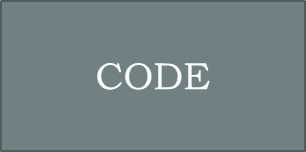 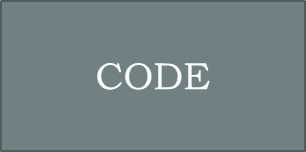 CODE
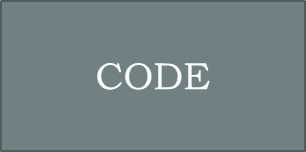 CATEGORY
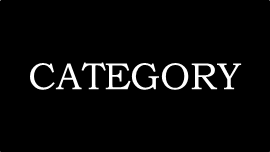 Derived from codes, more conceptual and abstract
THEME
Theoretical construct that explains similarities, patters or variations across codes
Examples of codes, categories, sub-categories - Exercise
I: How are you doing in Corona online teaching?
Teacher: It is very demanding mode of teaching, different concentration and it is going for too long these days, everyone involved is close to a burn-out and I am starting to give up too. We all need holidays at this stage of the year (Laugh)
Open codes: 
Categories:
Subcategories:
Themes:
I: How are you doing in Corona online teaching?
Teacher: It is very demanding mode of teaching, different concentration and it is going for too long these days, everyone involved is close to a burn-out and I am starting to give up too. We all need holidays at this stage of the year (Laugh)
Open codes: Red, green and blue
Red: Demanding
Green: Different teaching 
Blue: Feeling exhausted
Categories: 
Teaching environment
Personal experience of online teaching
Theme: 
Online teaching experience
Types of codes
Descriptive codes:  Different teaching
In Vivo codes: Burn-out, Demanding, Give-up etc….
Emotion codes: Feeling exhausted. Interpretation of the underlying feelings that captures the in-vivo codes



Try this explaning youtube video:
https://www.youtube.com/watch?v=YP3yAX5w6x8&ab_channel=NicoleKipar
Thematic analysis
Braun and Clarke, 2006
Involves searching for and identification of themes. 
A theme: “ . . . captures something important about the data in relation to the research question
and represents some level of patterned response or meaning within the data set. . . .Furthermore, the „keyness” of a theme is not necessarily dependent on quantifiable measures—but in terms of whether it captures something important in relation to the overall research question”. 
Thematic analysis can adopt two distinctive forms. 
Inductive: Exploratory research seeking detailed descriptions of the entire datasets without specific theoretical or empirical research questions may use an inductive analysis that allows for the emergence of the key themes across the whole dataset, thus, giving the audience a comprehensive overview of all the recurrent themes occurring in the data. 
Theory-driven TA: tends to be much more focused on specific aspect(s) of the dataset guided by the researchers’ theoretical interests, while paying less attention to themes unrelated to the research question in the overall dataset.
‘The dataset was initially read through in detail before engaging in open coding for any aspects of the texts the researchers considered of relevance to the topic of interest. At this stage, while focusing on the elements of interest (rather than coding the entire dataset with an equal focus), the codes were kept as close to the original texts as possible. This process was followed by the aggregation of the initial codes into emergent categories based on similarity and relevance to the research question. The emergent categories were then examined in detail and, using the analytical strategies of abstraction, subsumption, polarisation, numeration and contextualization, integrated into a series of themes sensitised by the conceptual discussion of…’ (Javornicky, M.; Macken-Walsh, Á.; Naughton, A., 2021:1489)

Citation: Javornicky, M.; Macken-Walsh, Á.; Naughton, A. Emerging Beef Producer Organisations (POs) in the Irish Beef Sector: An Analysis of Media Coverage in the Context of Nationwide Beef Producer Protests. Sustainability 2021, 13, 1489. https://doi.org/10.3390/su13031489
The analytic process: 
1. The iterative cycles of data coding, 

2. Analysis

3. thematic aggregation

4. clarification 

5. re-coding 

as described by Braun and Clarke.
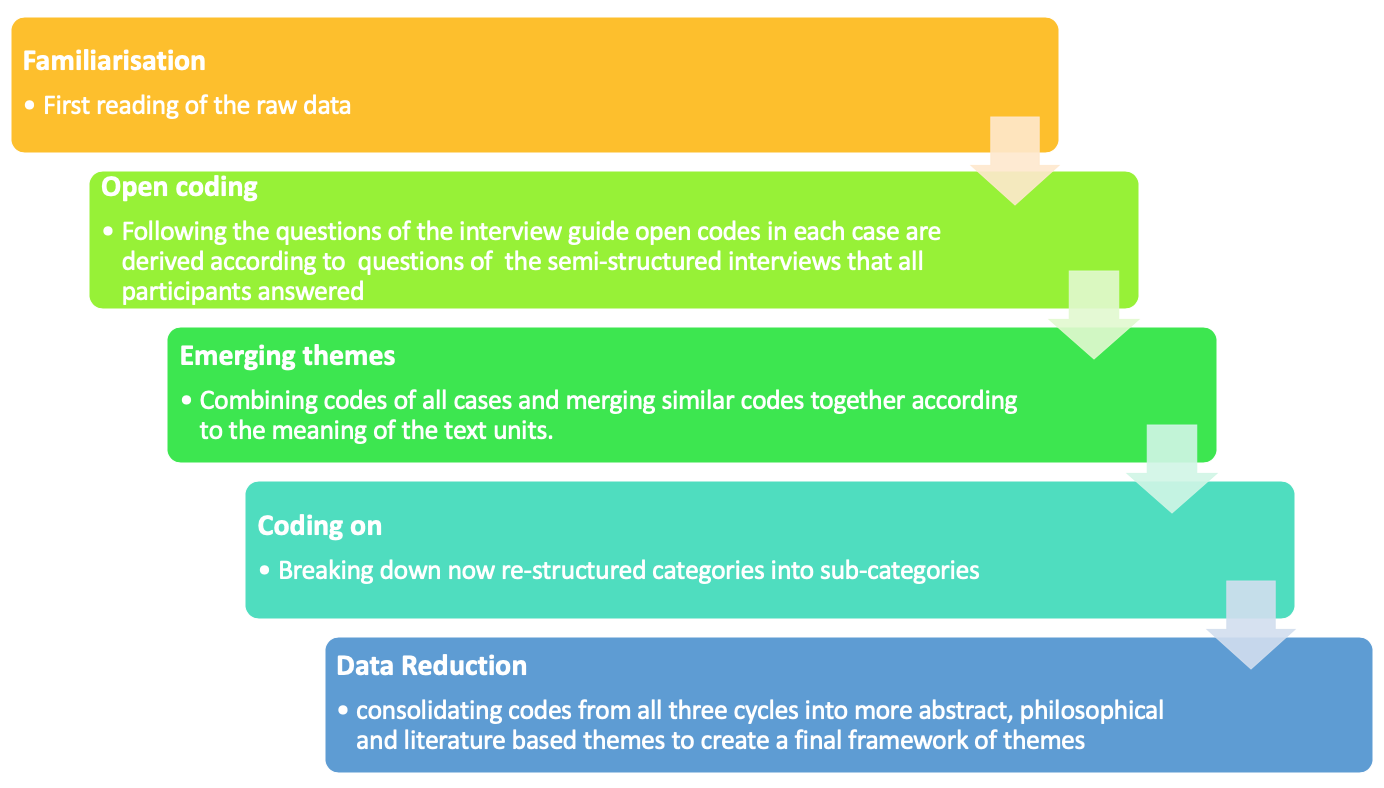 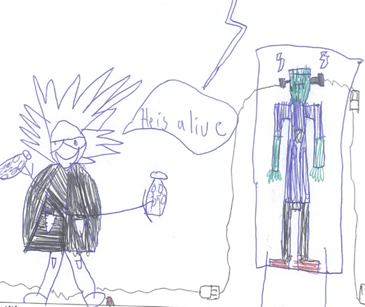 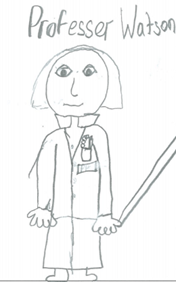 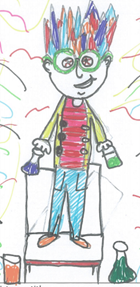 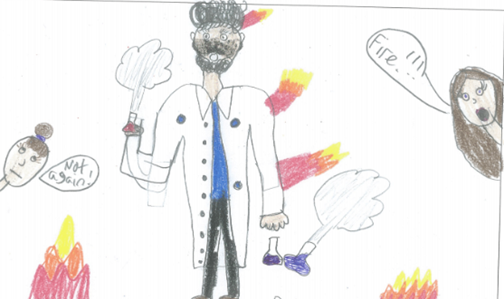 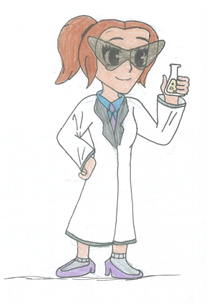 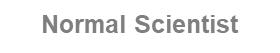 Brainy Scientist
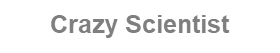 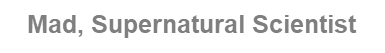 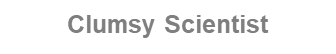 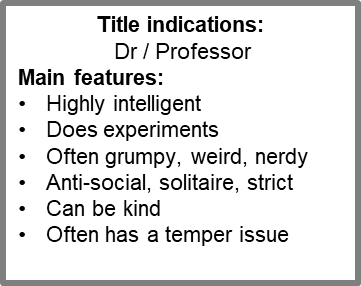 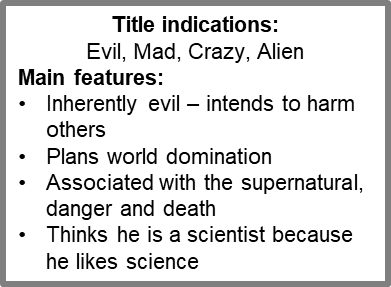 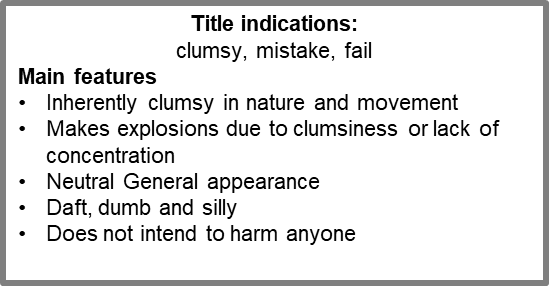 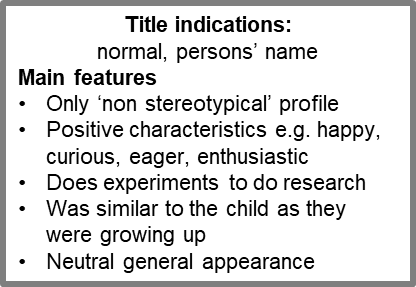 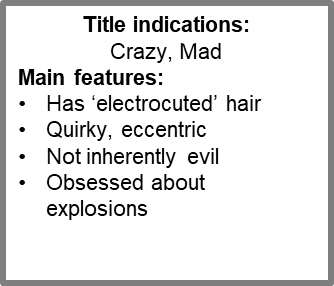 Interpretive phenomenological analysis
Smith, Larkin and Flowers
3 principles: Idiography, Hermeneutics, Phenomenology
Idiography: Means in-depth focus on a only few representative cases of the phenomena in question
Phenomenology: Philosophical background in IPA argues for subjectivity in experiences of phenomena in question. Heidegger
Hermeneutics: the analysis follows an iterative and inductive cycle. Aim is to merge individualized interpretations into larger themes
Step 1: Interpretive Description of Mentoring experiences by Mentoring
Participants. Clarified by the Researcher in
Interviews
Research Objectives (Main Research Question)
AIM: To Explore the Experience and
Understanding of Mentoring Roles
and their Impact on FYMR
Step 4: Searching for Connecting
Themes of Mentors‘ Experiences – 10
Main Themes of Mentors Selected
Step 2: Open Coding (on Mentoring
Experiences and Understandings of
Research Respondents): Analytical
Memos and Open Codes
Step 3: Developing and Generating
Emergent Themes – Idiographic In-Depth Analysis by cases
Analysis of Transcripts
Step 6: Write-Up: SDT Applied and Discussed against the Research Findings. Data Reduced to Quotes that were Most Representative
Step 5: Comparing and Contrasting Themes of Mentoring Experience – Two types of Mentoring Relationships
Identified: Controlling and Autonomy
Supportive. SDT Theory applied
Pros and cons of IPA
Small number of cases
Very in-depth analysis, needs skills and good analytical experience
Ideally needs NVivo 12 or another analytical software to curb the data efficiently
Can result in in-depth illustration of underlying processes – can be very illuminating
Good to study relationships, subjective experiences, attitudes, identities, perceptions, and changes and dynamics in these
Specific experiences of the specifically focused group in question
Writing up qualitative findings and results
Write down in details how you have done your research implementation:
Aim and Objectives
Sampling
Research design
Method of data collection
Method of analysis
Findings: Reporting your data analysis results with your comments
Results: Conclusion of Findings
Discussion – discuss results with literature
Conclusions
Recommendations: Further research to follow your results, application in theory and practice
Course closure: Project Essay
Use your homework from 7.3. Design the methods of data collection and methods of analysis for your aim/objectives/research questions and lit.review from 7.3. Do 3 interviews on your research aims/objectives/questions. Transcribe in verbatim. Do initial rounds of open coding and categorization and subcategories in your 3 interviews. Write a short research report on the project describing:
Theme with the literature review and rationale
Aim and objectives
Sample
Method of data collection: Interviews
Ethical aspects to consider
Method of analysis 
Findings, results
Short conclusions 
Appendix: Transcripts of your 3 interviews with coding, categories and themes you made
Short reflection on your learning: How was your experience or doing this research project? What did you find surprising? What did you find challenging? What can you use for the future research from your learning/how can you further continue and build-up on your experience? 

5000 words by 14th May 2021. 4500 words for the project, 500 words for the reflection.